新商品開発プロジェクト
株式会社　スパン商事
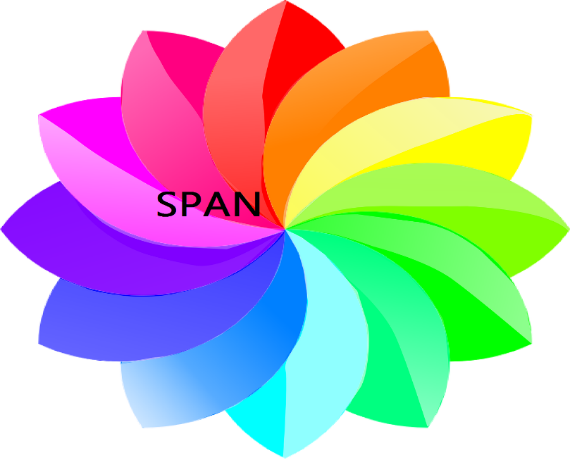 [Speaker Notes: 開始のあいさつ
20秒]
マーケティング専門チーム
[Speaker Notes: 30秒]
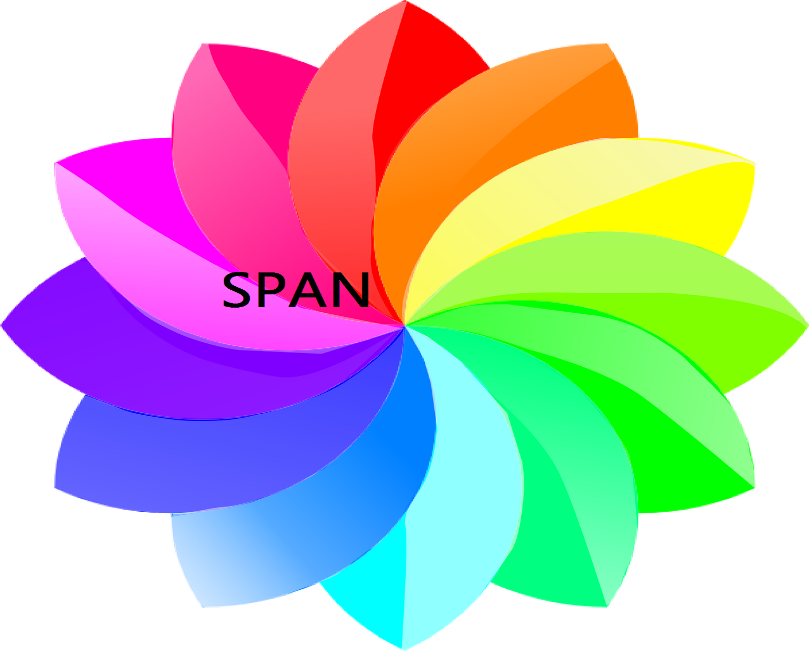 株式会社 スパン商事
[Speaker Notes: 終了のあいさつ
質疑応答]